Lesson 2
It’s warm in spring.
WWW.PPT818.COM
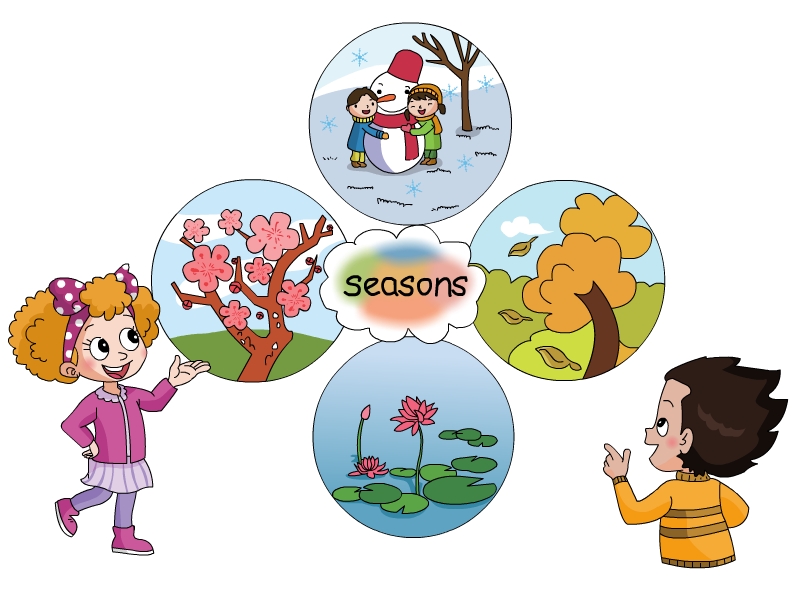 cold
warm
cool
hot
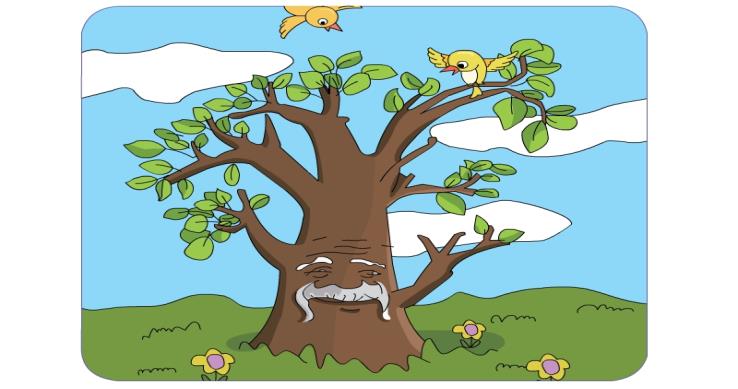 It’s warm in spring.
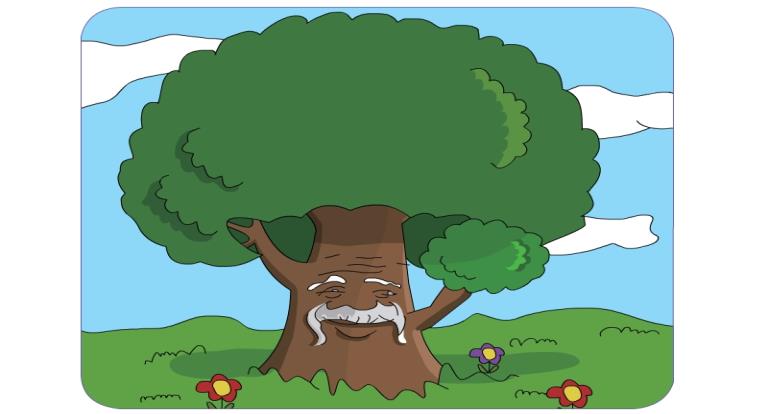 It’s hot in summer.
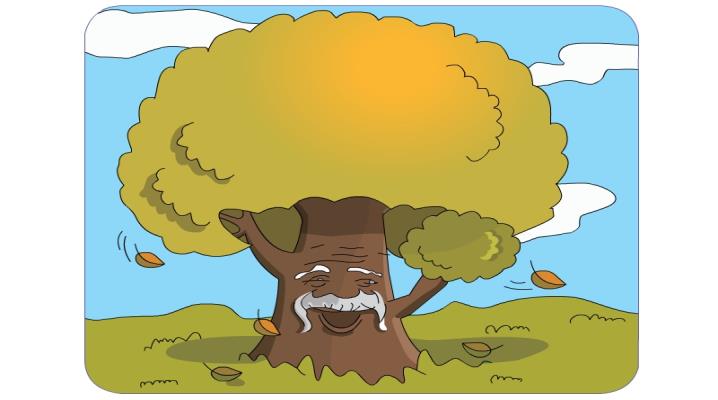 It’s cool in autumn.
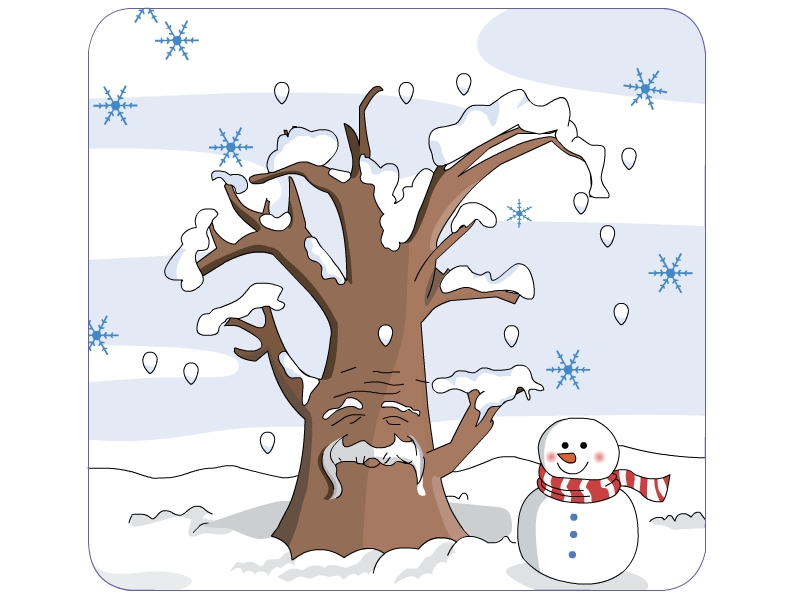 It’s cold in winter.
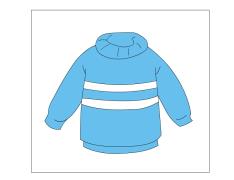 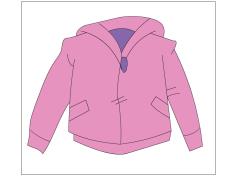 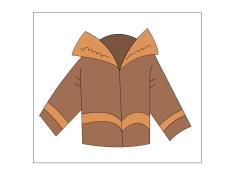 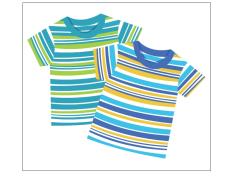 T-shirt
sweater
jacket
coat
hot
cold
warm
cool
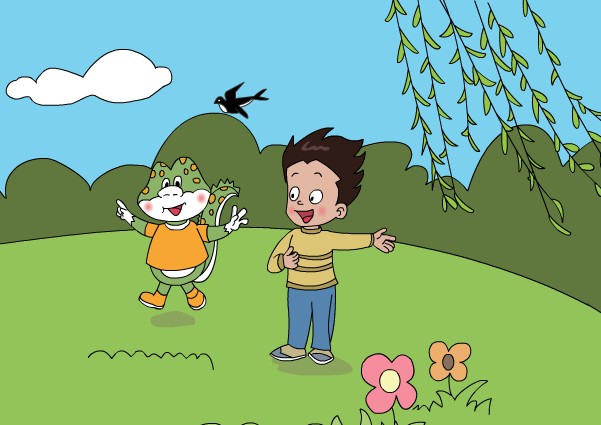 warm
It’s           in spring. 
We often wear                  .
sweaters
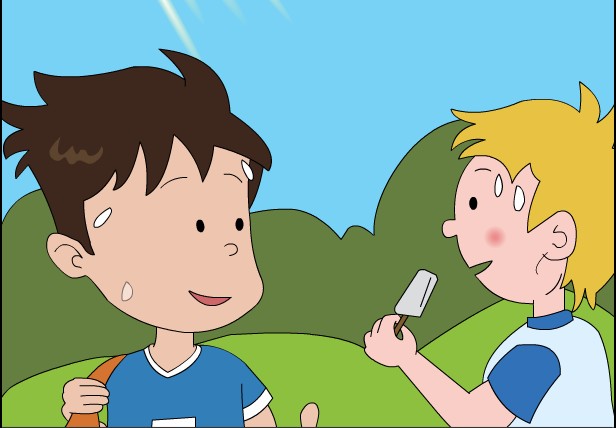 hot
It's          in summer. 
We often wear                 .
T-shirts
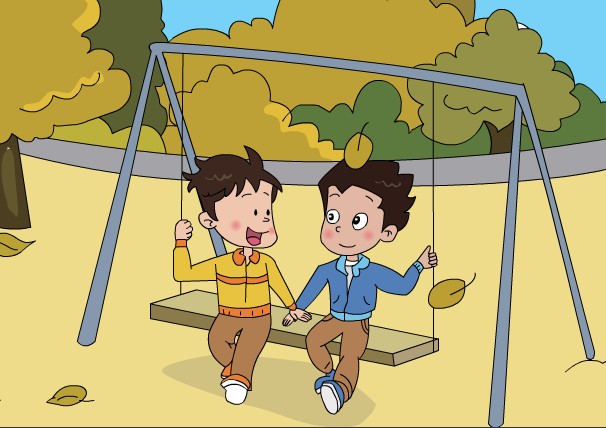 cool
It's          in autumn. 
We often wear              .
jackets
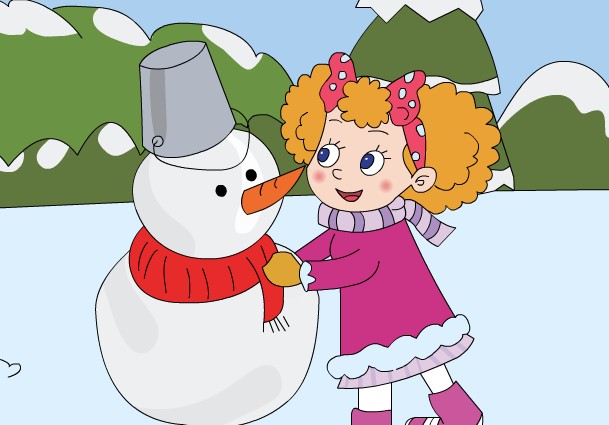 cold
It's          in winter. 
We often wear          .
coats
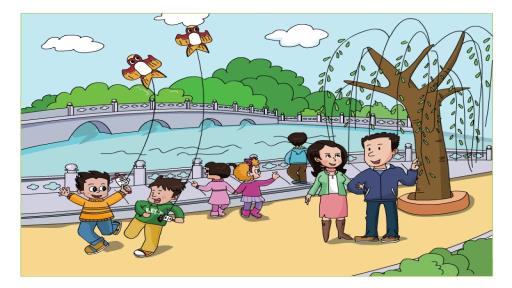 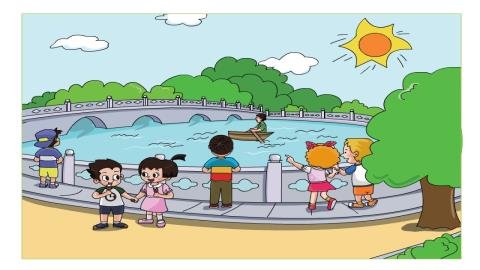 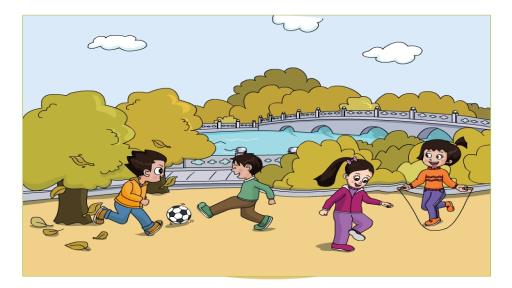 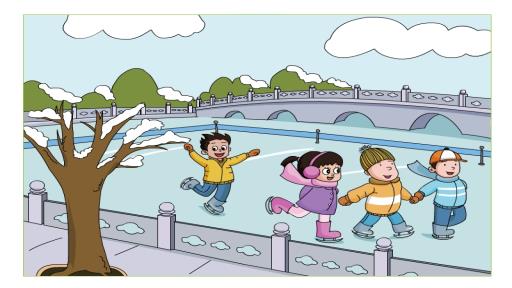 Goodbye